El reto de la transformación en la Administración Pública.

Ismael Peña-López
MIB, 24/05/2025Barcelona: ISDI
Acerca de…
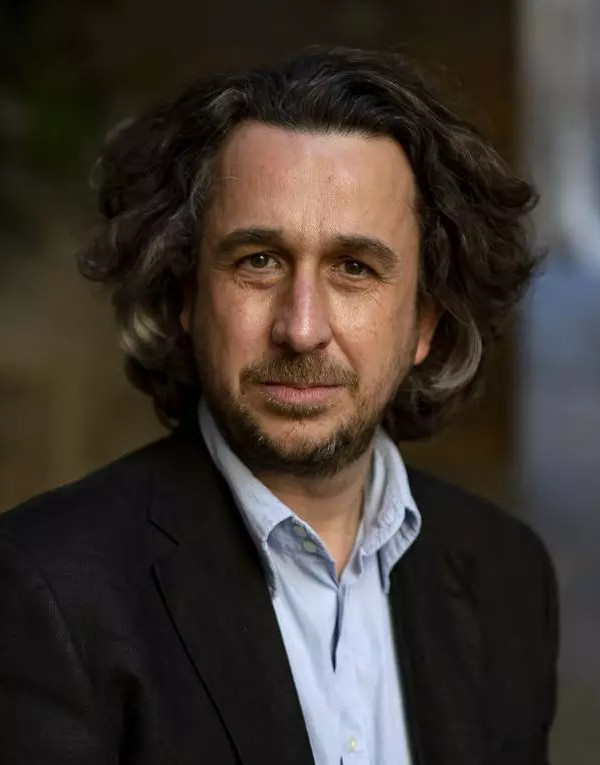 Profesor. Estudios de Derecho y Ciencia Política, UOC2024-

Consultor freelance OECD-SIGMA2024-

Director. Escuela de Administración Pública de Cataluña2021-2024

Director general de Participación ciudadana y procesos electorales, Generalitat de Catalunya2018-2022

Director de Innovación Abierta. Fundació Jaume Bofill2013-2018
Profesor. Estudios de Derecho y Ciencia Política, UOC2005-2018

Director de Cooperación al Desarrollo, UOC2001-2005
Ismael Peña-López
@ictlogist
http://ictlogy.net
3
Taller
Dicotomías sobre funciones y tareas de los equipos en las organizaciones
Cambio de paradigma en la gestión delinterés general
(no sólo en la Administración)
Resultados
Orientación a procedimientos
Gobernar sistemas
ComplejidadIncertidumbreImpacto
Resultados
Resultados, efectos, impactos
Orientación a procedimientos
Orientación a procedimientos vs. orientación a impacto
Gobernar sistemas
Gobernar sistemas o Gobernanza del ecosistema
Nuevo ecosistemapara todos los actores
Partenariados público-social- privados
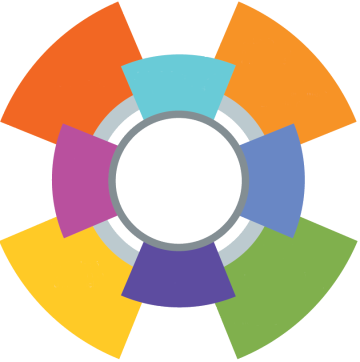 Articulación de demanda de innovación
Gobierno
 abierto
Administraciones
Articulación del conocimiento en el territorio
Innovación territorial:
codiseño y cocreación de nuevas soluciones para los retos de la sociedad
Sociedad
civil
Agentes
de I+D+i
Nuevos modelos de innovación
Articulación de demanda de innovación
Empresas
Modernización del tejido productivo
Actividades emergentes
Fernández Sirera , T. (2018)
Políticas orientadas a misiones (i)
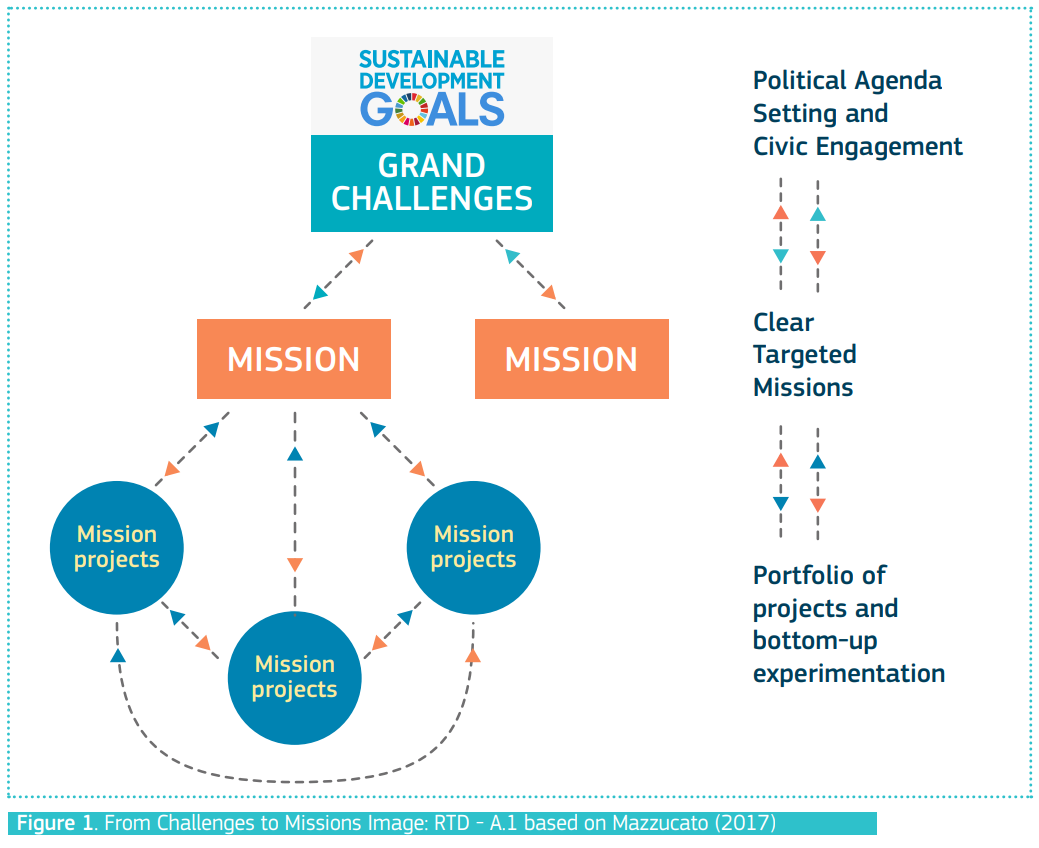 European Commission & Mazzucato, M. (2018)
Políticas orientadas a misiones (ii)
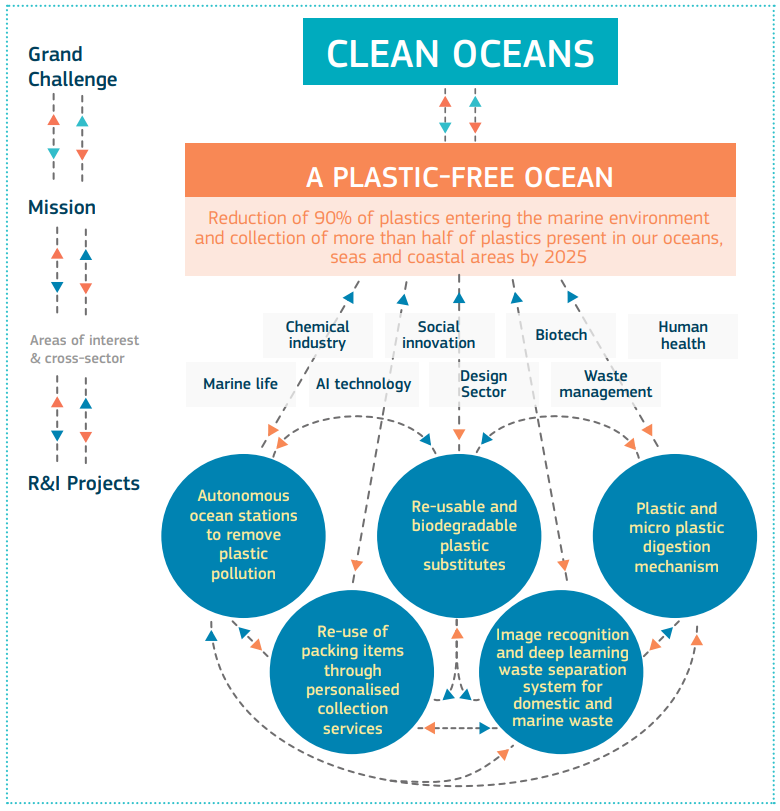 European Commission & Mazzucato, M. (2018)
Políticas orientadas a misiones (iii)
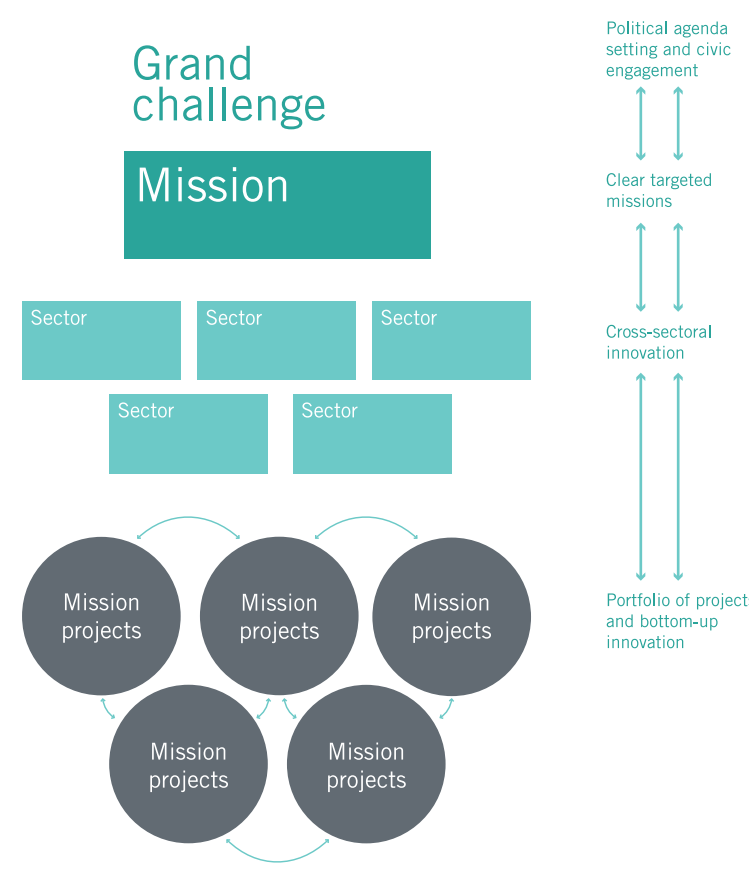 Hill, D. (2022)
Políticas orientadas a misiones (iv)
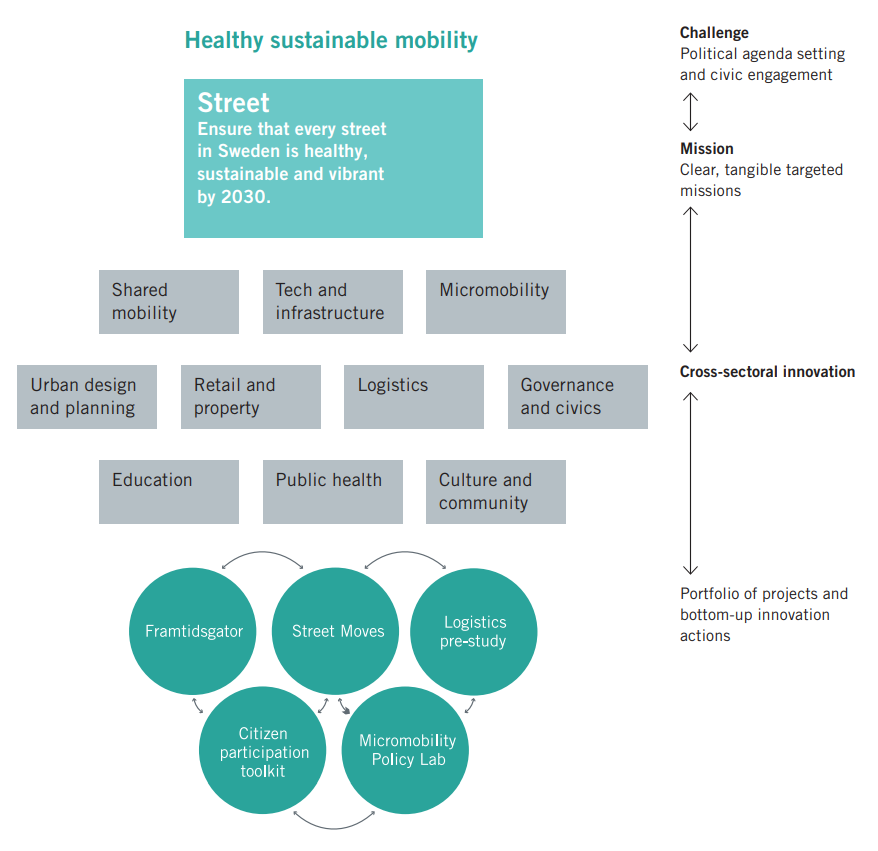 Hill, D. (2022)
Políticas orientadas a misiones (v)
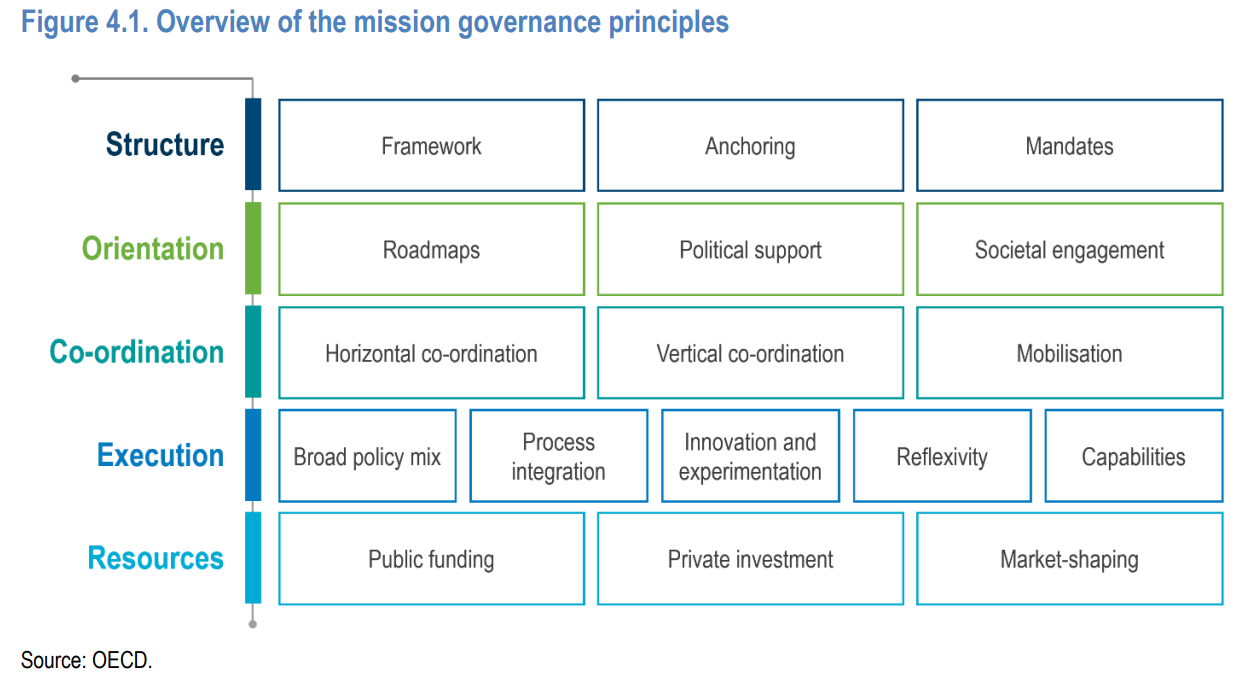 OECD (2025)
22
22
Taller
El mapa de actores: visiones
El mapa de actores: aportaciones
La misión
23
Taller: Mapa de actores y visiones
Cartografiar los diferentes perfiles de ciudadano afectados por una cuestión y sus respectives posicionamientos:
Listar los actores
Tipificar su perfil
Establecer relaciones entre actores
Describir sus aproximaciones a la cuestión
Nombrar su problema
24
Taller: Mapa de actores y visiones
¿Qué relación tienen?
¿Quién es?
¿Qué le pasa?
¿Qué hace?
NOMBRE DEL PROBLEMA
Actor
¿Quién es?
¿Qué le pasa?
¿Qué hace?
NOMBRE DEL PROBLEMA
Actor
Actor
¿Quién es?
¿Qué le pasa?
¿Qué hace?
NOMBRE DEL PROBLEMA
Actor
¿Quién es?
¿Qué le pasa?
¿Qué hace?
NOMBRE DEL PROBLEMA
¿Quién es?
¿Qué le pasa?
¿Qué hace?
NOMBRE DEL PROBLEMA
Actor
25
Taller: Mapa de actores y aportaciones
Cartografiar los diferentes perfiles de ciudadano afectados por una cuestión y sus respectives propuestas:
Listar los actores
Explorar los instrumentos para llegar a ellos
Listar el rango de posibles soluciones aportades para cada tipo de actor y su impacto esperado
26
Taller: Mapa de actores y aportaciones
Actor
¿Quién es?
¿Qué le pasa?
¿Qué hace?
NOMBRE DEL PROBLEMA
Propuesta
¿Otros actores?
(¿externos?)
Propuesta
¿Otros actores?
(¿externos?)
Propuesta
¿Otros actores?
(¿externos?)
27
Taller: Diseñar una misión
Identificar un gran reto, darle un nombre y asilar los ámbitos desde los que se puede abordar así como possibles proyectos:
Nombrar el reto
Listar ámbitos de abordaje
Proponer posibles proyectos
Taller: Diseñar una misión
¿Qué sucede?
¿Qué queremos?
¿Qué necesitamos?

NOMBRE DEL RETO
Abordajes conceptuales
Ámbitos de actuación
Sectores económicos/sociales
Categoría de actores
Reto
Ámbito / sector
Ámbito / sector
Ámbito / sector
Proyecto
Proyecto
Proyecto
Proyecto
Proyecto
Propuesta de actuación
Concretas,objetivables
Medibles
Palancas de Cambio para el nuevo paradigma
Nueva Gobernanza Pública en la práctica
Talento
Gobernanza
Personas
Tareas
Planificación, gestión integral
Competencias, funciones
Desarrollo, dirección
Incentivos, evaluación
Ámbito informal, on time
Dinámica, mañana
Horizontal, co-gestión
Institución como plataforma
Portafolios
Eficacia, eficiencia
organización
Macro
Red, conectado
Inteligencia colectiva
Instancia, colaboración
Ciudadanos/clientes, respuesta
calidad en LA gestión
Concurrencia, actores
Sistemas, retos, sentido
Escenarios, Teoría del Cambio
Investigación, innovación Objetivos, proyectos, impacto
Meso
calidad en la decisión
Misión, buen gobierno
Gobernanza comunitaria
Diseño democrático
Interseccionalidad
Micro
PROCESOS
Tecnología, digitalización
Dato, interoperabilidad, abierto
Laboratorios, experimentación
Ingeniería de procesos
Calidad en la decisión / calidad democrática
Calidad democrática
Calidad democrática
Calidad democrática
Calidad democrática
Deliberación
Espacio de creación
Ordenar la conversación
Gobernanza comunitaria
Ágoras
Amplificar voces
Participación, facilitar interacción
Legitimar a todos los actores
Comunidad
Facilitar, dinamizar,
articular, vertebrar
Transparencia, colaboración
Co-producción
Diseño democrático
Interseccionalidad
Calidad en la gestión
Calidad en la Gestión
Calidad en la Gestión
Calidad en la Gestión
Calidad en la Gestión
Planificación
Estratégica y operativa
Basada en evidencias
Evaluación
Mapa de actores
Identificar actores y sus relaciones
Mapear los sistemas
Prospectiva
Avanzar escenarios posibles
Nombrado y enmarcado
Diagnósticos de consenso
Teoría del cambio
Orientados al impacto
Mapa de efectos e impactos
Proyectos orientados a misiones
Diseño por portafolios
Organización
Organización
Organización
Organización
Organización
Construir red
Diseño centralizado,
ejecución distribuida
Códigos, canales, protocolos Equidad, neutralidad, garantías
Gestión del conocimiento
Inteligencia colectiva
Respuesta rápida
Infraestructuras abiertas
Datos, información, tecnología
Herramientas de coordinación
Metodología, procesos, protocolos, seguimiento,
PSPP
Gobernanza
GOBERNANZA
GOBERNANZA
GOBERNANZA
GOBERNANZA
Unidad de estrategia
Diferenciar estrategia
y operativa
Misiones
Unidad Gestión del cambio
Asignar recursos para el cambio: equipos, calendario, presupuesto
Unidad Análisis
y prospectiva Asignar responsabilidades en la reflexión, el “pensar”
Escenarios
Organización como plataforma
Propósito, KPI
Gobernanza de la red
Portafolios
Talento
Talento
Talento
Talento
Talento
Competencias Competencias blandas
Competencias digitales
Planificación, dirección
Gestión de proyectos
Estrategia
Funciones, perfiles, competencias
Visión integral
Reclutamiento, selección
Desarrollo
Aprendizaje
Incentivos
Identidad participativa
Trabajo por objetivos, proyectos
Evaluación de desempeño
Procesos
Procesos
Procesos
Procesos
Procesos
Infraestructuras de colaboración
Basadas en datos, proyectos, objetivos
Proveer plataformas
En lugar de diseñar sistemas
Laboratorios, experimentación
D3R
Digitalización
Reducir, reutilizar, reciclar recursos
Modularidad
Flexibilidad, agilidad
Co-diseñar, prototipar, pilotar
Itinerario ciudadano
37
37
Taller
Hoja de ruta de la misión digitalizada
Hoja de ruta de la digitalización
Corto
Medio
Largo
Calidad en la Decisión
Actuación
Actuación
Actuación
Calidad en la Gestión
Actuación
Actuación
Actuación
Organización
Actuación
Actuación
Actuación
Gobernanza
Actuación
Actuación
Actuación
Talento
Actuación
Actuación
Actuación
Procesos
Actuación
Actuación
Actuació
39
Bibliografía y 
documentación
Bibliografía (i): Nueva Gobernanza Pública
Bryson, J.M., Crosby, B.C. & Bloomberg, L. (2014). “Public Value Governance: Moving Beyond Traditional Public Administration and the New Public Management”. A Public Administration Review, 74 (1), 445-456. Indianapolis: Wiley.
Denhardt, R.B. & Denhardt, J.V. (2000). “The New Public Service: Serving Rather Than Steering”. A Public Administration Review, 60 (6), 549-559. Indianapolis: Wiley.
European Commission & Mazzucato, M. (2018). Mission-oriented research & innovation in the European Union – A problem-solving approach to fuel innovation-led growth. Brussels: Publications Office of the European Union.
Fernández Sirera, T. (2018). “El repte d’articular des de l’Administració pública projectes d’innovació social”. A EAPC blog, 3 de juliol de 2018. Barcelona: Escola d'Administració Pública de Catalunya
Hill, D. (2022). Designing missions. Mission-oriented innovation in Sweden— A practice guide by Vinnova. Stockholm: Vinnova
Bibliografía (ii): Nueva Gobernanza Pública
Krogh, A.H. & Triantafillou, P. (2024). “Developing New Public Governance as a public management reform model”. A Public Management Review, 26 (10), 3040–3056. London: Routledge.
Mazzucato, M. & Ryan-Collins, J. (2022). “Putting value creation back into “public value”: from market-fixing to market-shaping”. A Journal of Economic Policy Reform, 25 (4), 345-360. Abingdon: Taylor & Francis.
Osborne, S.P. (Ed.) (2010). The New Public Governance? Emerging perspectives on the theory and practice of public governance. London: Routledge.
Torfing, J. & Triantafillou, P. (2013). “What’s in a Name? Grasping New Public Governance as a Political-Administrative System”. A International Review of Public Administration, 18 (2), 9-25. Abingdon: Taylor & Francis.
Bibliografía (iii): Del autor
Peña-López, I. (2025). Nueva Gobernanza Pública aplicada: un modelo de caja de herramientas para la política pública en tiempos de incertidumbre y complejidad. 4º Congreso de Economía y Empresa de Catalunya 2025. Barcelona: Col·legi d'Economistes de Catalunya
Peña-López, I. (2025). “Resolución de problemas retorcidos mediante aproximaciones de Gobierno Abierto. El caso de las Elecciones al Parlament de Catalunya durante la pandemia de COVID19”. A Cruz-Rubio, C.N. & Ramírez Alujas, Á.V. (Eds.), ¿Se cumplió la promesa del Gobierno Abierto?: Balance de una década, aprendizajes y desafíos de futuro en Iberoamérica, 225-255. Madrid: INAP
Peña-López, I. (2023). “La gestión integral del talento en la Administración centrada en la política pública de impacto”. En Gairín Sallán, J. & López-Crespo, S. (Coords.), Aprendizaje e inteligencia colectiva en las organizaciones después de la pandemia, Capítulo 3.2, 131-137. Madrid: Praxis-La Ley
Peña-López, I. (2020). “El ecosistema de gobernanza pública: las instituciones como infraestructuras abiertas para la toma de decisiones colectivas”. A Reniu i Vilamala, J.M. & Meseguer, J.V. (Eds.), ¿Política confinada? Nuevas tecnologías y toma de decisiones en un contexto de pandemia, Capítulo 2, 53-71. Cizur Menor: Thompson-Reuters/Aranzadi.
Peña-López, I. (2019). “El Estado como plataforma: la participación ciudadana para la preservación del Estado como bien común”. En Nota d'Economia, 105, 193-208. Barcelona: Generalitat de Catalunya.
Para citar esta obra:

Peña-López, I. (2025).El reto de la transformación en la Administración Pública. MIB Master Internet Business,24 de mayo de 2025. Barcelona: ISDI

https://w.ictlogy.net/5713
Pera contactar con el autor:
http://contacto.ictlogy.net
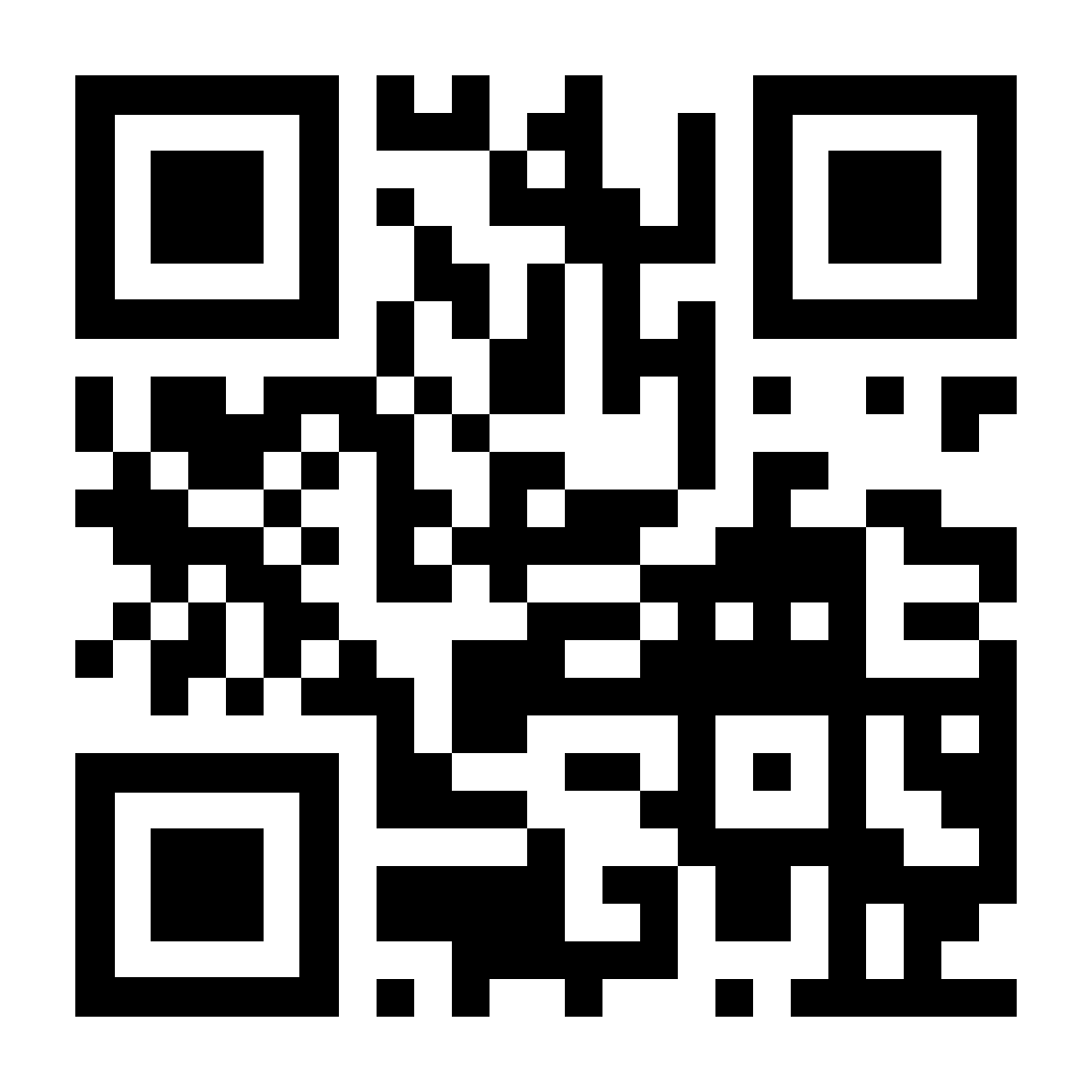 S I G U E N O S    E N
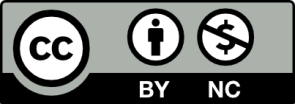 Toda la información presentada en este documento se encuentra bajo una Licencia Creative Commons del tipo
Reconocimiento – No Comercial
Pera más información visitad
http://creativecommons.org/licenses/by-nc/4.0/